חיים נחמן ביאליק
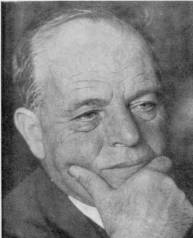 "לא זכיתי באור מן ההפקר"

"על השחיטה"
"על השחיטה"
וְאִם יֶשׁ-צֶדֶק – יוֹפַע מִיָּד!
אַךְ אִם-אַחֲרֵי הִשָּׁמְדִי מִתַּחַת רָקִיעַ
הַצֶּדֶק יוֹפִיעַ –
יְמֻגַּר-נָא כִסְאוֹ לָעַד!
וּבְרֶשַׁע עוֹלָמִים שָׁמַיִם יִמָּקּוּ;
אַף-אַתֶּם לְכוּ, זֵדִים, בַּחֲמַסְכֶם זֶה
וּבְדִמְכֶם חֲיוּ וְהִנָּקוּ.
 
וְאָרוּר הָאוֹמֵר: נְקֹם!
נְקָמָה כָזֹאת, נִקְמַת דַּם יֶלֶד קָטָן
עוֹד לֹא-בָרָא הַשָּׂטָן –
וְיִקֹּב הַדָּם אֶת-הַתְּהוֹם!
יִקֹּב הַדָּם עַד תְּהֹמוֹת מַחֲשַׁכִּים,
וְאָכַל בַּחֹשֶׁךְ וְחָתַר שָׁם
כָּל-מוֹסְדוֹת הָאָרֶץ הַנְּמַקִּים.
שָׁמַיִם, בַּקְּשׁוּ רַחֲמִים עָלָי!
אִם-יֵשׁ בָּכֶם אֵל וְלָאֵל בָּכֶם נָתִיב –
וַ אֲ נִ י   לֹא מְצָאתִיו –
הִתְפַּלְּלוּ אַתֶּם עָלָי!
אֲ נִ י   –   לִבִּי מֵת וְאֵין עוֹד תְּפִלָּה בִּשְׂפָתָי,
וּכְבָר אָזְלַת יָד אַף-אֵין תִּקְוָה עוֹד –
עַד-מָתַי, עַד-אָנָה, עַד-מָתָי?
 
הַתַּלְיָן! הֵא צַוָּאר – קוּם שְׁחָט!
עָרְפֵנִי כַּכֶּלֶב, לְךָ זְרֹעַ עִם-קַרְדֹּם,
וְכָל-הָאָרֶץ לִי גַרְדֹּם –
וַאֲנַחְנוּ – אֲנַחְנוּ הַמְעָט!
דָּמִי מֻתָּר – הַךְ קָדְקֹד, וִיזַנֵּק דַּם רֶצַח,
דַּם יוֹנֵק וָשָׂב עַל-כֻּתָּנְתְּךָ –
וְלֹא יִמַּח לָנֶצַח, לָנֶצַח.
פירושי מילים
יְמֻגַּר – יושמד.

יִמָּקּוּ – יירקבו.

זֵדִים – רשעים.

חֲמַסְכֶם – הרשע שלכם.

הִנָּקוּ – מהמילה לינוק

יִקֹּב – יחדור, יעשה חור.

מַחֲשַׁכִּים – אפלים, חשוכים.

הַנְּמַקִּים – הנרקבים.
נתיב – דרך, שביל.

אזלת יד -  העדר יכולת, חולשה

קַרְדֹּם – גרזן.

גַרְדֹּם – מקום ההוצאה להורג.

הך – הכה.

יונק – תינוק.

שב – זקן

יִמַּח – יימחק.
הרקע לשיר
השיר נכתב כתגובה לפרעות קישינב שהתרחשו באביב 1903 ובהם נטבחו עשרות יהודים על רקע אנטישמיות ועלילות דם.
זוהי קינה על מצבם של היהודים שניתן לשחוט אותם כמו בע"ח, בלי לתת את הדין.

לאחר הפוגרום הוקמה ועדת חקירה יהודית לחקור את האירועים. ביאליק נשלח מטעם הוועדה לאסוף רשמים ועדויות מהשטח כדי להרכיב מסמך תיעודי.

לפני יציאתו לשטח, כתב ביאליק את השיר "על השחיטה" ובו הביע את זעמו על הפורעים ועל חוסר הצדק בעולם.
משמעות שם השיר
שם השיר "על השחיטה" הוא רמיזה אירונית  לברכת "על השחיטה" הנאמרת בעת שחיטת בהמה.
באמצעות ברכה זו השוחט למעשה מברך את ה' שייחד את עמו ונתן לו את דיני הכשרות והשחיטה.

משמעות זו היא אירונית בשיר כי הדובר למעשה מוחה על שהאל ייחד את עמו ובחר בו להיות העם הנשחט.
האל למעשה התיר לפורעים להתייחס אל היהודים כבהמות שמותר לשחוט אותם.
בית א'
מבטא את חוסר האונים, הייאוש והבלבול שבהם נמצא הדובר. יש כאן ביטוי למשבר אמונה. הדובר פונה לשמים ומביע ספק בקיומו של האל, אך זהו אינו ספק שלם מפני שהוא משאיר אפשרות שייתכן שיש אלוהים, אך לדובר אין יכולת להגיע אליו.
"אם יש בכם אל .. ואני לא מצאתיו.." 

הוא נמצא במצוקה, הוא איבד את התקווה ומרגיש שאין בליבו אהבה לאל ולכן הוא חסר אונים, לא יכול להתפלל ומבקש עזרה מהשמיים - וייתכן שאולי בכוחות האמונה האחרונים שלו הוא מבטא כלפי השמיים את כאבו.
בית א'
בשורה האחרונה חוזר הדובר על הביטוי "עד מתי" פעמיים, דבר המבטא את המצוקה בה הוא נמצא ואת גודל הספק שלו. 

זהו גם ארמז לפסוק מתהלים שגם בו בא לידי ביטוי חוסר האונים לנוכח מעשיהם של רשעים
"עַד מָתַי רְשָׁעִים ה' ? עַד מָתַי רְשָׁעִים יַעֲלֹזוּ" (תהילים צ"ד)
עד אנה תשכחני נצח? עד אנה..?" (תהילים י"ג).
שָׁמַיִם, בַּקְּשׁוּ רַחֲמִים עָלָי!
אִם-יֵשׁ בָּכֶם אֵל וְלָאֵל בָּכֶם נָתִיב –
וַ אֲ נִ י   לֹא מְצָאתִיו –
הִתְפַּלְּלוּ אַתֶּם עָלָי!
אֲ נִ י   –   לִבִּי מֵת וְאֵין עוֹד תְּפִלָּה בִּשְׂפָתָי,
וּכְבָר אָזְלַת יָד אַף-אֵין תִּקְוָה עוֹד –
עַד-מָתַי, עַד-אָנָה, עַד-מָתָי?
בית ב'
פנייה ישירה של הדובר אל התליין - שם כללי לרוצחי היהודים.
הוא מציע לתליין את צווארו  "קום שחט! ערפני ככלב"- דבר המביע שוב את חוסר האונים והייאוש שלו, אין אפילו יכולת להתנגד.

הדימוי לכלב "ערפני ככלב" ממחיש את רעיון זילות החיים של היהודים, דם ישראל דם הפקר, וכל הארץ הפכה לגרדום אחד גדול לישראל.
בית ב'
הביטוי " לְךָ זְרֹעַ עִם-קַרְדֹּם" הוא ארמז לספר תהילים פ"ט, 14, שם נאמר על אלוהים " "לְךָ זְרוֹעַ עִם גְּבוּרָה תָּעֹז יָדְךָ תָּרוּם יְמִינֶךָ"
בתהלים המשפט נאמר על האל שיש לו את הכוח ואילו בשיר המשפט נאמר לתליין.

יש כאן ביקורת על האל שמאפשר לרשעים להשתמש בכוחם כדי לרצוח יהודים. נוצרת כאן אנאלוגיה הפוכה בין האל לתליין: התליין נוהג כאלוהים ועושה כל מה שברצונו ואילו האל אינו משתמש בזרועו וכוחו כדי לעצור את התליין.
בית ב'
הדובר מדבר כאן בלשון רבים "וַאֲנַחְנוּ – אֲנַחְנוּ הַמְעָט!" וחש כמי שמייצג את העם היהודי כולו. 
התחושה היא שכל מקום הפך למקום שבו ניתן לרצוח יהודים ואין מי שיגן עליהם ("וְכָל-הָאָרֶץ לִי גַרְדֹּם"). 
דם היהודים מותר –" דָּמִי מֻתָּר – הַךְ קָדְקֹד"  יש כאן טענה כלפי השלטונות שנתנו היתר לפורעים לשפוך את דם המיעוט.

הדובר מאשים את התליין שהוא רוצח ללא אבחנה תינוקות וזקנים והדם נשאר על בגדיו של התליין, כמו כתם שאי אפשר למחות לעולם - ואולי מביע כאן תקווה שיום אחד התליין ייתן את הדין על מעשיו האיומים שאותם לא ניתן למחות ואין עליהם כפרה. 
      דַּם יוֹנֵק וָשָׂב עַל-כֻּתָּנְתְּךָ –
וְלֹא יִמַּח לָנֶצַח, לָנֶצַח.
בית ג'
תחילת הבית השלישי ממשיכה את הרעיון שמובע בסוף הבית השני: התקווה שאולי יש צדק והתליין ייתן את הדין.
אך יש כאן גם אפשרות שהצדק לא יופיע, או יופיע מאוחר מדי וכאן הביקורת של הדובר כלפי האל הופכת לחריפה:

"יְמֻגַּר-נָא כִסְאוֹ לָעַד! וּבְרֶשַׁע עוֹלָמִים שָׁמַיִם יִמָּקּוּ" – 
אם האל לא מגיב ומניח לרשעים לעשות כרצונם על הארץ, עדיף ששלטון האל ייעלם כי אין שום משמעות להשגחה אלוהית אם היא מאפשרת קיום של מעשי זוועה כאלה. 
החזרה על המילה "צדק" מדגישה את הדרישה לצדק כאן ועכשיו ולא בעולם הבא.

"וּבְדִמְכֶם חֲיוּ וְהִנָּקוּ.." – הוא מקלל את הפורעים שיחיו מדמם, שיתבוססו בו ויינקו ממנו.
בית ד'
בתחילת הבית הדובר מקלל את אלו הדורשים נקמה. הוא טוען שאין אפשרות לבני אנוש לנקום על מעשה נתעב כל כך כמו רצח של ילד קטן. אפילו השטן לא יכול לברוא נקמה שתהלום את מעשי הזוועה. לכאורה נראה שהדובר מוותר על נקמה. אך בהמשך הוא מתאר את הנקמה שעתידה לבוא. זוהי אינה נקמה רגילה, אלא על אנושית:
יִקֹּב הַדָּם עַד תְּהֹמוֹת מַחֲשַׁכִּים,
וְאָכַל בַּחֹשֶׁךְ וְחָתַר שָׁם
כָּל-מוֹסְדוֹת הָאָרֶץ הַנְּמַקִּים"
תיאור הנקמה מתואר באמצעות תמונה מטאפורית של הדם השפוך, שלא ינוח ולא ישקוט עד שיחלחל עד התהומות. 
כיוון שהעולם ידע על הפרעות ושתק, יחתור הדם תחת יסודות העולם הרקוב ויגרום לחרבונו ולמפלתו.
מעשי הרצח והזוועה יגרמו לאיבוד צלם האדם, עד למצב שבו האדם יביא חורבן על העולם כולו.
בית ד'
המשפט - "יִקֹּב הַדָּם עַד תְּהֹמוֹת מַחֲשַׁכִּים" הוא ארמז 
למשפט התלמודי "יקוב הדין את ההר" שמבטא את ניצחון הצדק . הארמז מחזק את הדרישה שאם הצדק קיים, הוא חייב להתממש. 

יש כאן למעשה תשובה לתמיהה של הדובר בתחילת הבית השלישי: יש צדק, אך הוא לא יופיע מיד, אלא יעשה את מלאכתו באיטיות עד למיצוי הדין. האופי של נקמה אנושית הוא מיידי, נובע מכעס, אך הנקמה מהסוג שביאליק מתאר היא נקמה איטית, אך הרסנית.
מבנה השיר
לשיר ארבעה בתים, שבע שורות בכל בית שאינן שוות באורכן, דבר המביע את סערת הרגשות שבה מצוי הדובר.

בשיר סימני פיסוק רבים המחזקים גם הם את תחושת הדובר וסערת הרגשות שבה הוא מצוי:
סימני הקריאה הרבים אחרי המשפטים הקצרים מבטאים את זעקת הדובר, את סערת הרגשות שלו, את הקריאה לצדק ואת נחרצות דבריו.

המקפים הרבים מבליטים משפטים טעונים ואמירות לא גמורות, שעל הקורא להשלימם, כי הדובר כביכול נחנק מחמת ריגוש ואינו מסוגל להשלים את רעיונותיו.

סימן השאלה בבית א' מציג את חוסר האונים ואת הייאוש של הדובר.
מוטיבים – דרכי עיצוב
מוטיב הדם
מוטיב הדם בהקשריו השונים מופיע 7 פעמים במהלך השיר בעיקר בסוף כל בית ומבליט שני דברים:
מצד אחד את הזוועה במעשה הפורעים 
מצד שני את הקללה ודרישת הנקמה המיוחדת שיתבצעו באמצעות דם החפים מפשע.
הופעת מוטיב הדם ומשמעותו
בית א' – אומנם הדם אינו מוזכר אך השאלה בסוף הבית רומזת למוטיב הדם: עד מתי דם יהודי יהיה הפקר?

בית ב' – החזרה על המילה דם ממחישה את מעשי הרוצחים וכן את "הנחמה" שדם זה יהיה כאות קלון על כתונתם ולא יימחק לנצח "דמי מותר...דם רצח...דם יונק.."

בית ג' - הדרישה לצדק תיעשה באמצעות הדם, ולכן הקללה שהרשעים יחיו ויינקו מדמם "ובדמכם חיו והינקו".

בית ד' – המסקנה המתבקשת היא נקמה באמצעות הדם שיזעזע ויערער את העולם ואת יסודותיו.
סיכום השיר
השיר הוא תגובה של הדובר לפרעות קישנב.
השיר הוא פורקן לסערה שהתחוללה בנפשו לפני שיצא לברר את הנסיבות ולפני איסוף החומר מהשטח.

הבעיה שמעסיקה אותו היא שעם ישראל מתבוסס בדמו גם בתקופה החדשה של המאה העשרים, לאחר כל התקוות והשאיפות לתקופה של סוציאליזם, ליברליות והסרת המחיצות בין העמים.

במצב הזה, אין עוד מקום לתקווה ואין כמובן למי לפנות שהרי השלטונות, האנושות כולה וגם האל אדישים לגורל היהודים.
כאשר האמונה באדם ובאל אבדה, לא נותר לדובר אלא לייחל לנקמה ולזעוק.
זעקה המופנית לשמים ותביעת הנקמה הדורשת את החרבת העולם האדיש כולו למצב היהודים.
שאלות ממבחני בגרות
1. השיר "על השחיטה" נכתב על רקע של תמורות או אירועים שגרמו לערעור סדרי עולם. באילו תמורות או אירועים מדובר בשיר? הסבר את תגובות הדובר ואת עמדתו כלפיהם. באילו אמצעים מבטא המשורר את רגשותיו?
 
2. השיר "על השחיטה":
א. הסבר מדוע המשורר מבקש רחמים וכלפי מי הוא מפנה את כעסו. 
ב. מהי העמדה של המשורר כלפי הצדק, ומהי עמדתו כלפי הנקמה?
 ג. כיצד המשורר מנמק עמדות אלה?